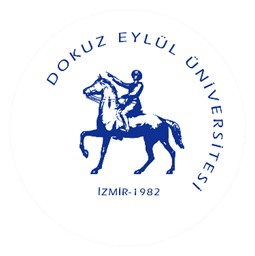 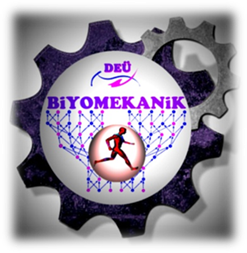 DEUInstitute of Health SciencesDepartment of  BIOMECHANICS (2004)
MULTIDISCIPLINARY DEPARTMENT BIOMECHANICS
PROJECT AND RESEARCH PARTNERS
MEDICAL SCHOOL
ENGINEERING FACULTY(MACHINERY-ELECTRONICS-MATERIALS AND METALLURGY)
BASIC SCIENCES
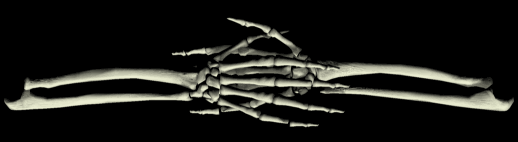 PROJECT AND RESEARCH MAIN TITLES
BIOMECHANICS
BIOMATERIAL
BONE-CARTILAGE TISSUE ENGINEERING
BIOMECHATRONICS
CELL CULTURE
ORTHOPEDIC BIOMECHANICS
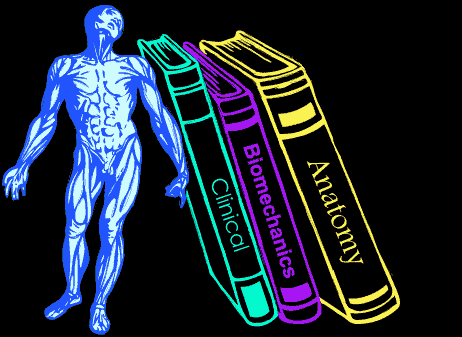 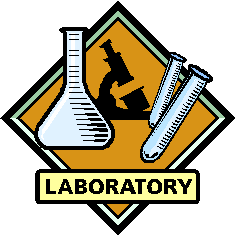 LABORATORIES
BIOMECHANICAL RESEARCH LAB.
MECHANICAL (DEU-EGE UNIV. MECH. ENG.)
MATERIALS AND METALLURGY (DEU)
ELECTRICITY ELECTRONICS (DEU)
CHEMISTRY (EGE UNIVERSITY)
MEDICAL BIOLOGY AND CELL CULTURE (DEU MEDICAL FACULTY)
MECHATRONICS (DEU)
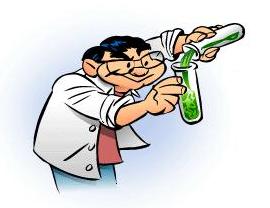 Educational Programs
Master in Biomechanics
PhD in Biomechanics
PhD in Musculoskeletal Tissue Engineering
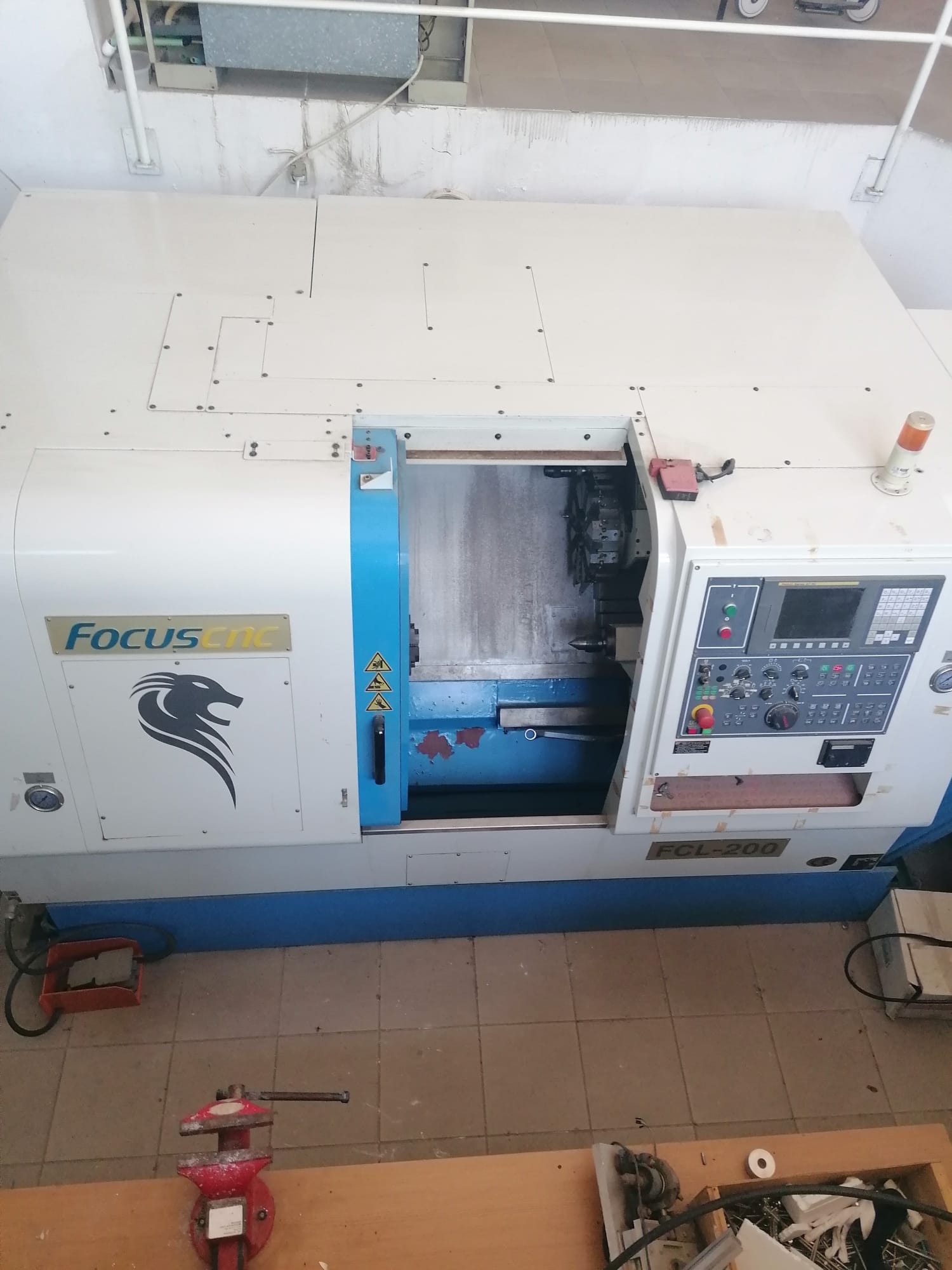 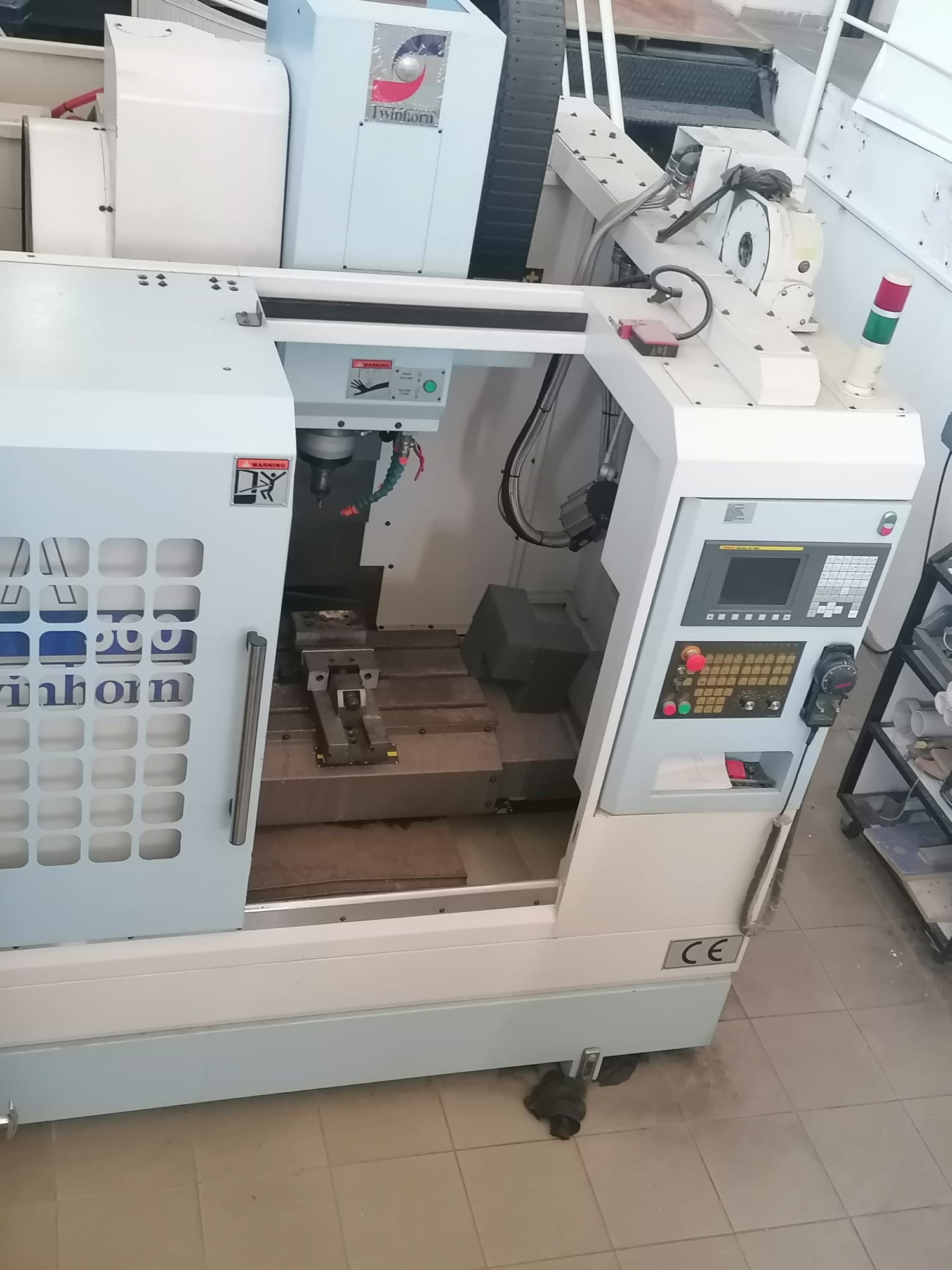 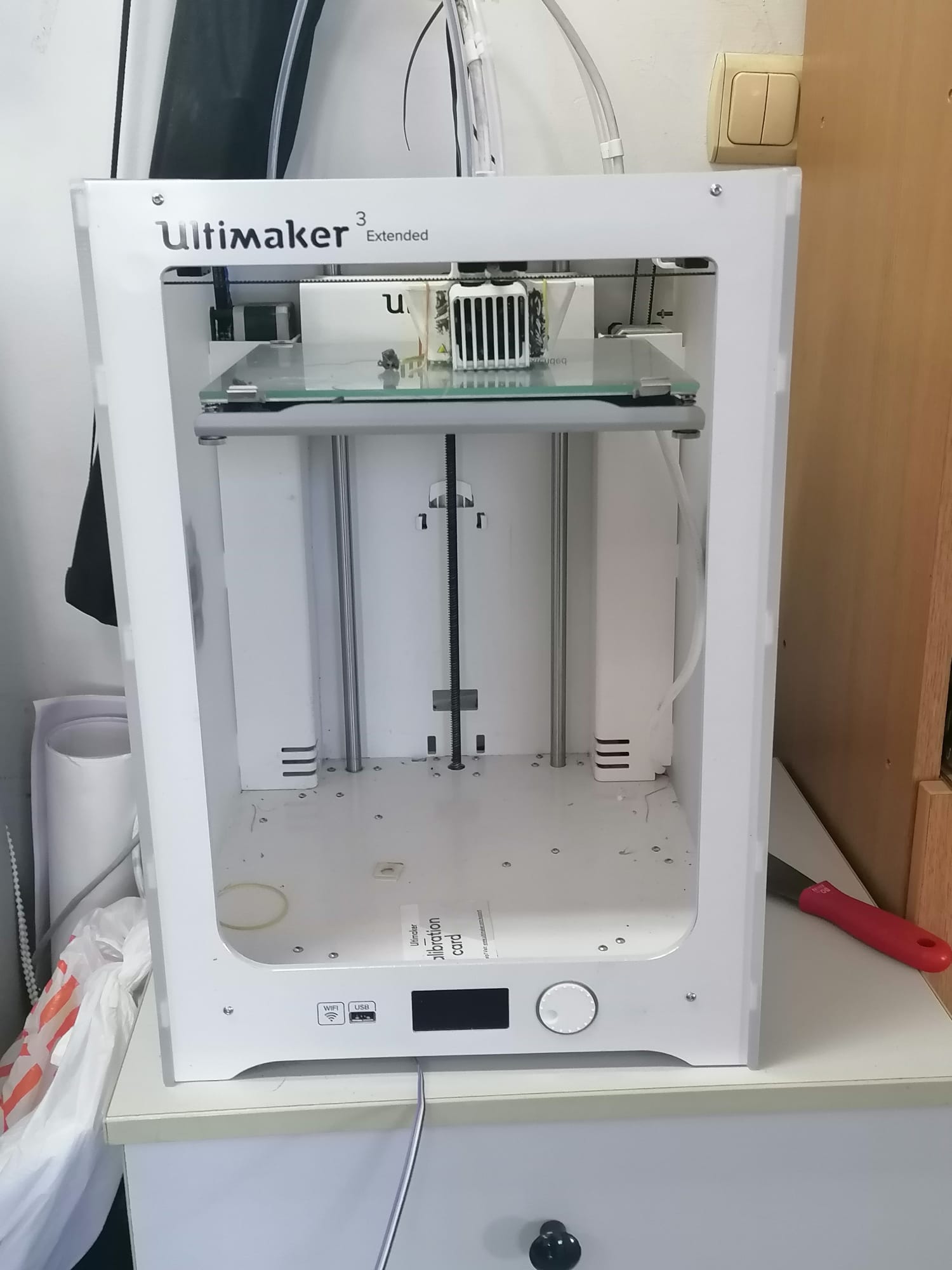 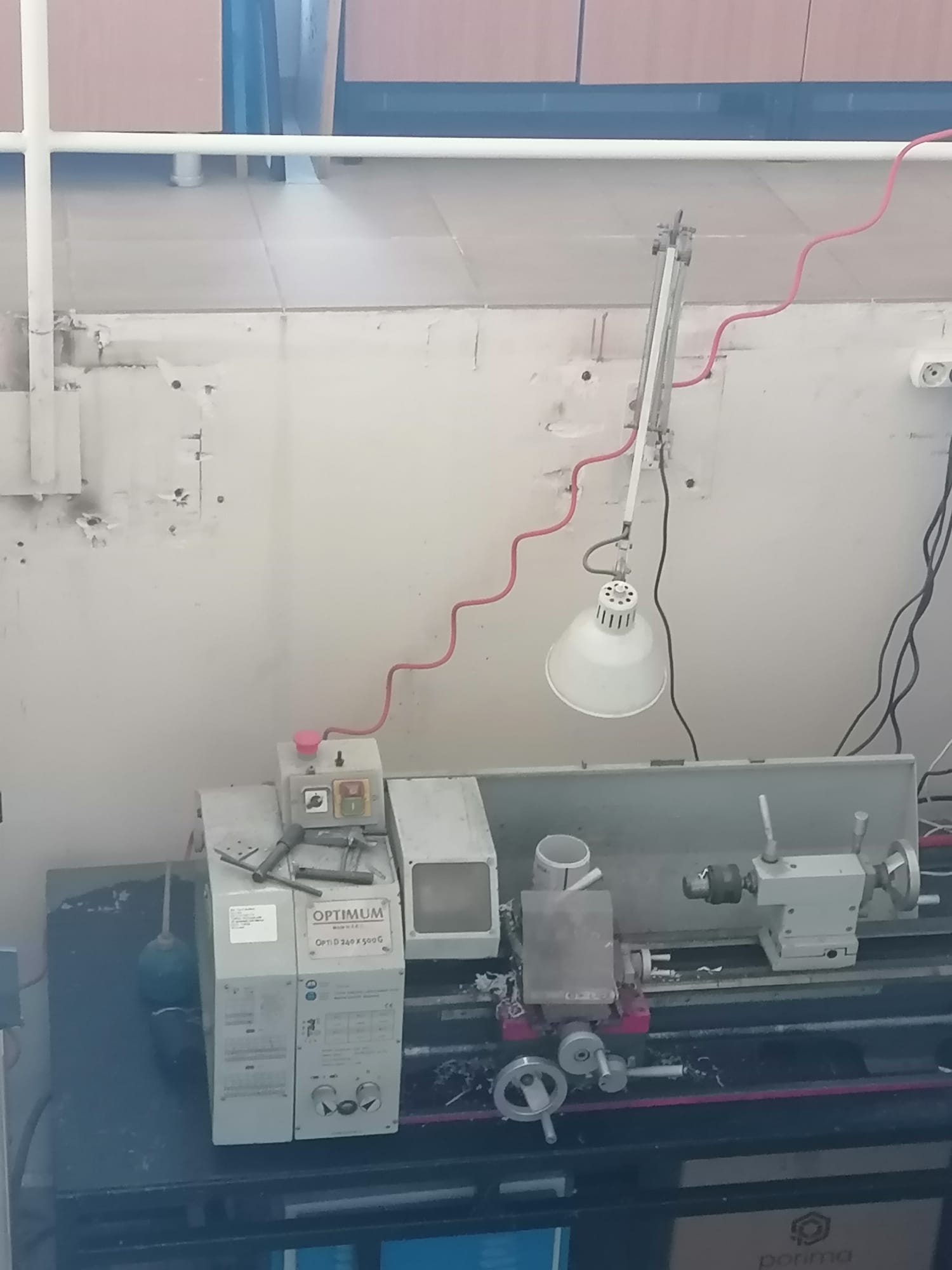 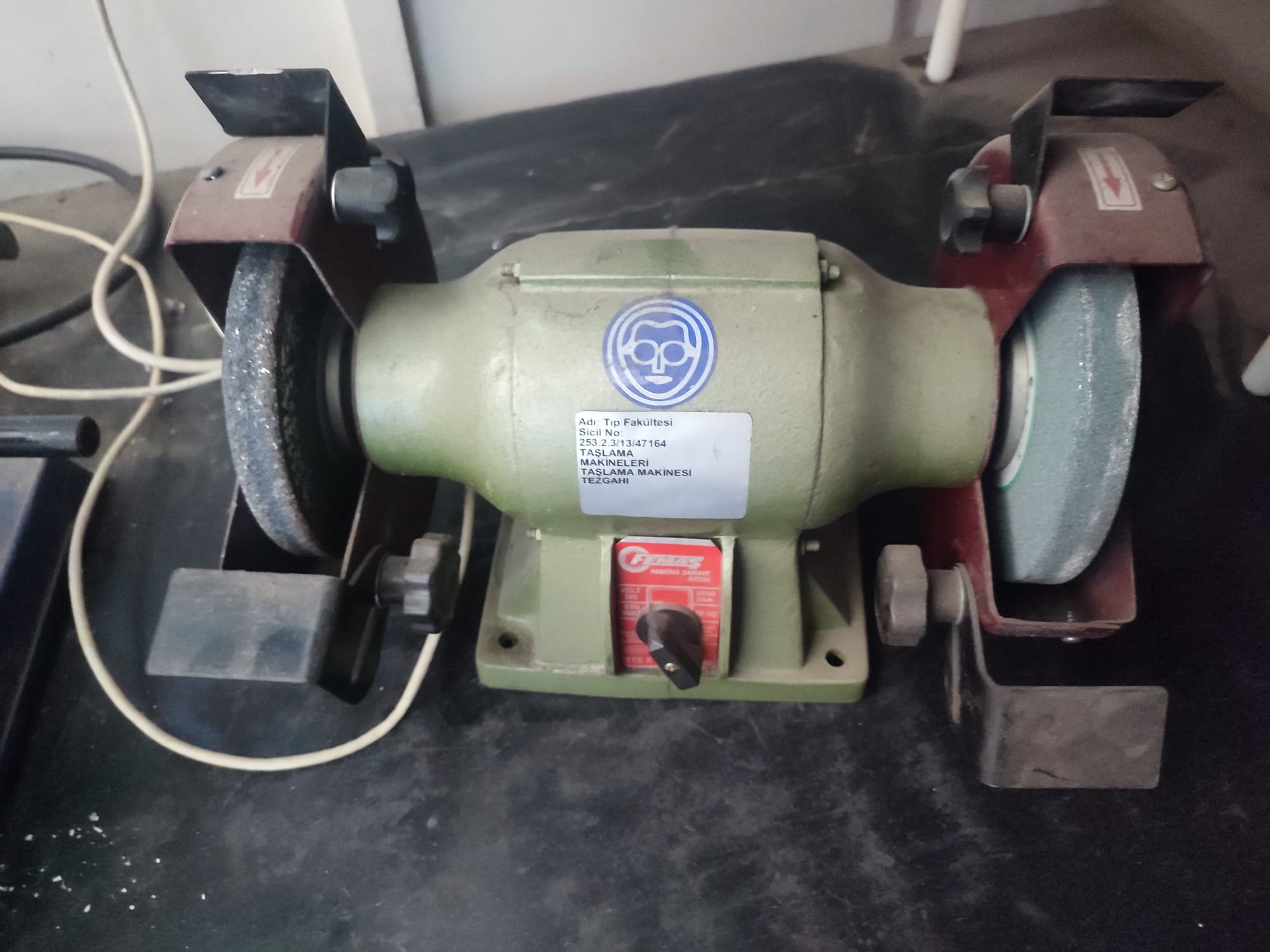 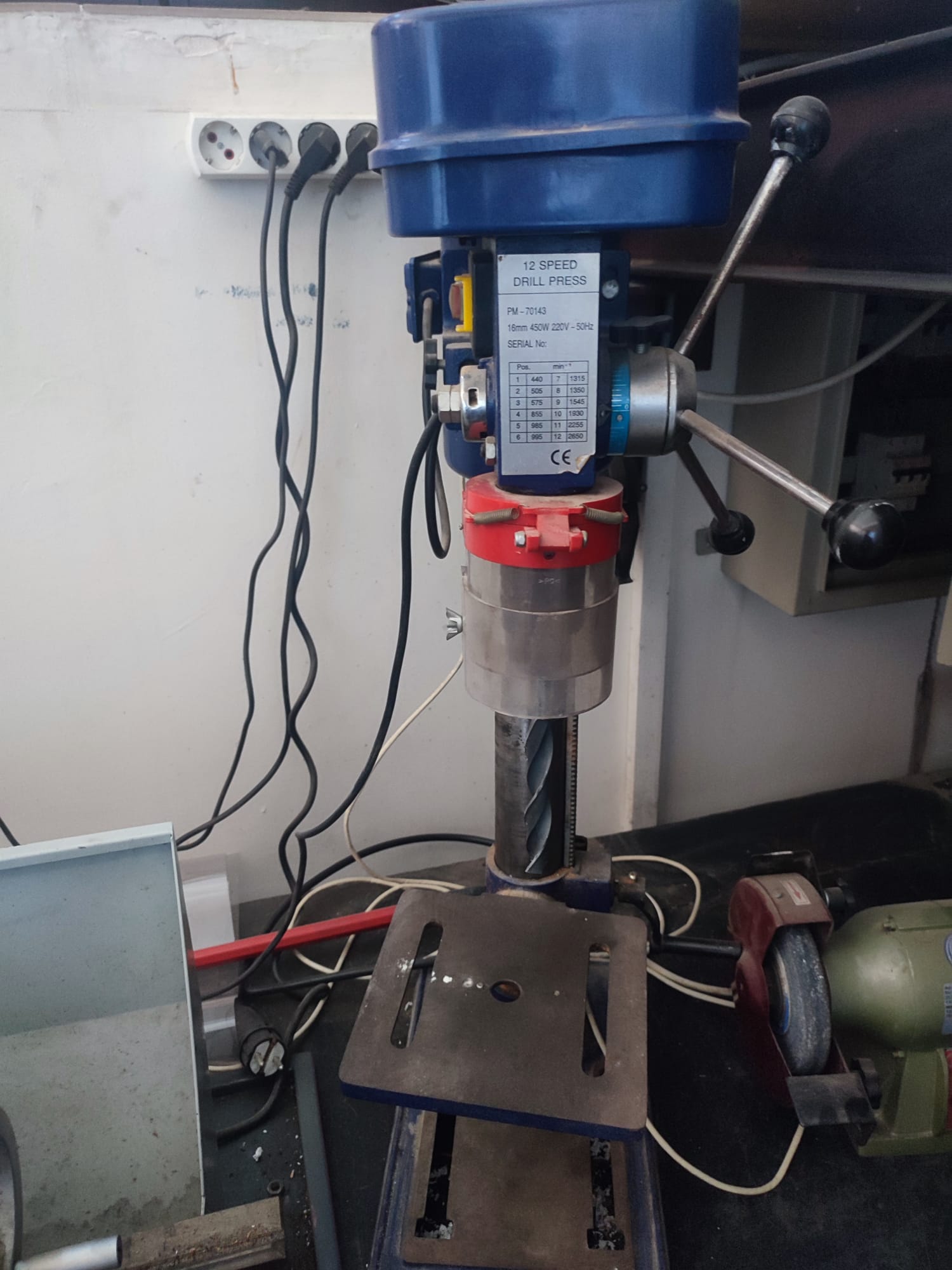 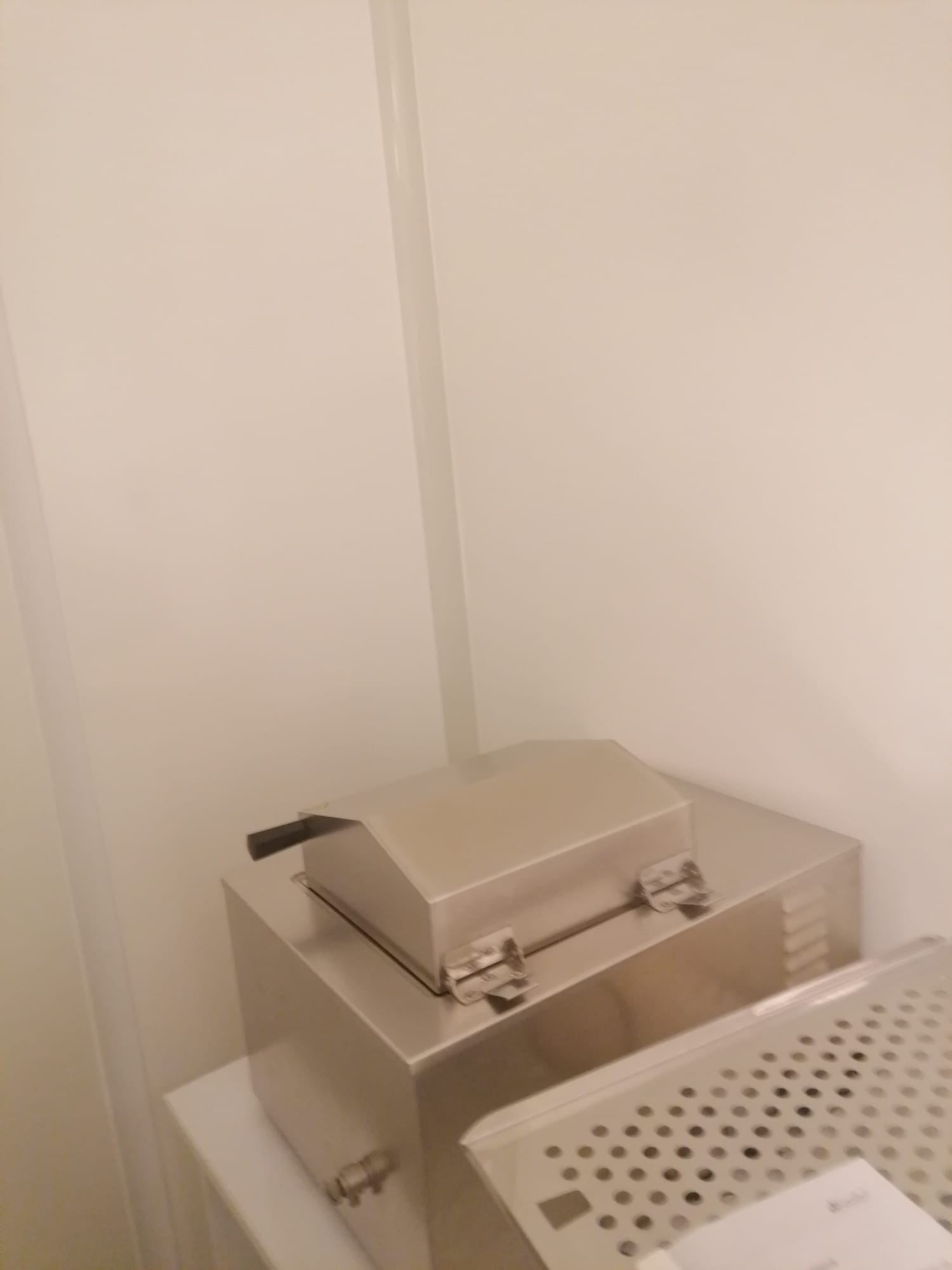 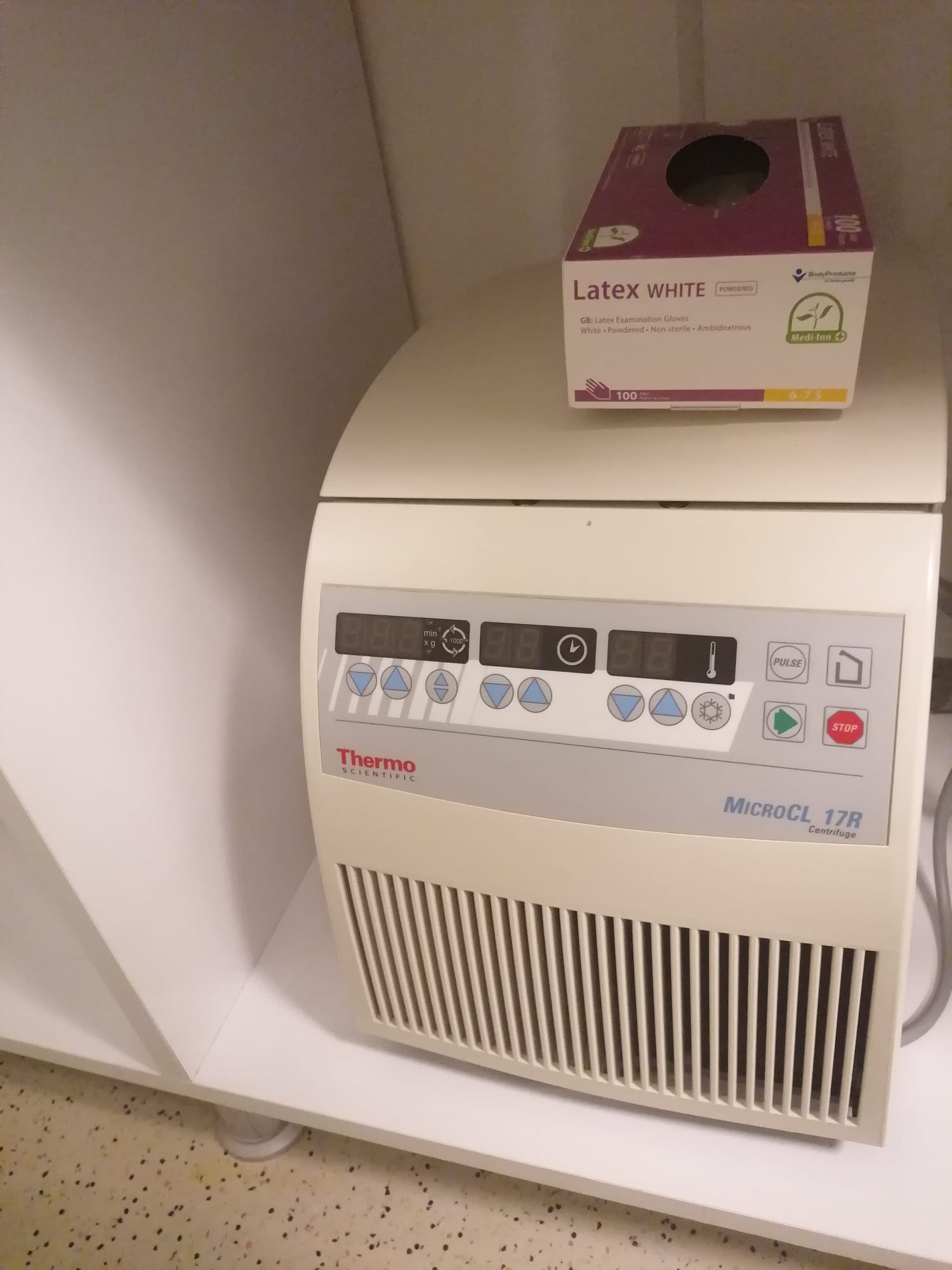 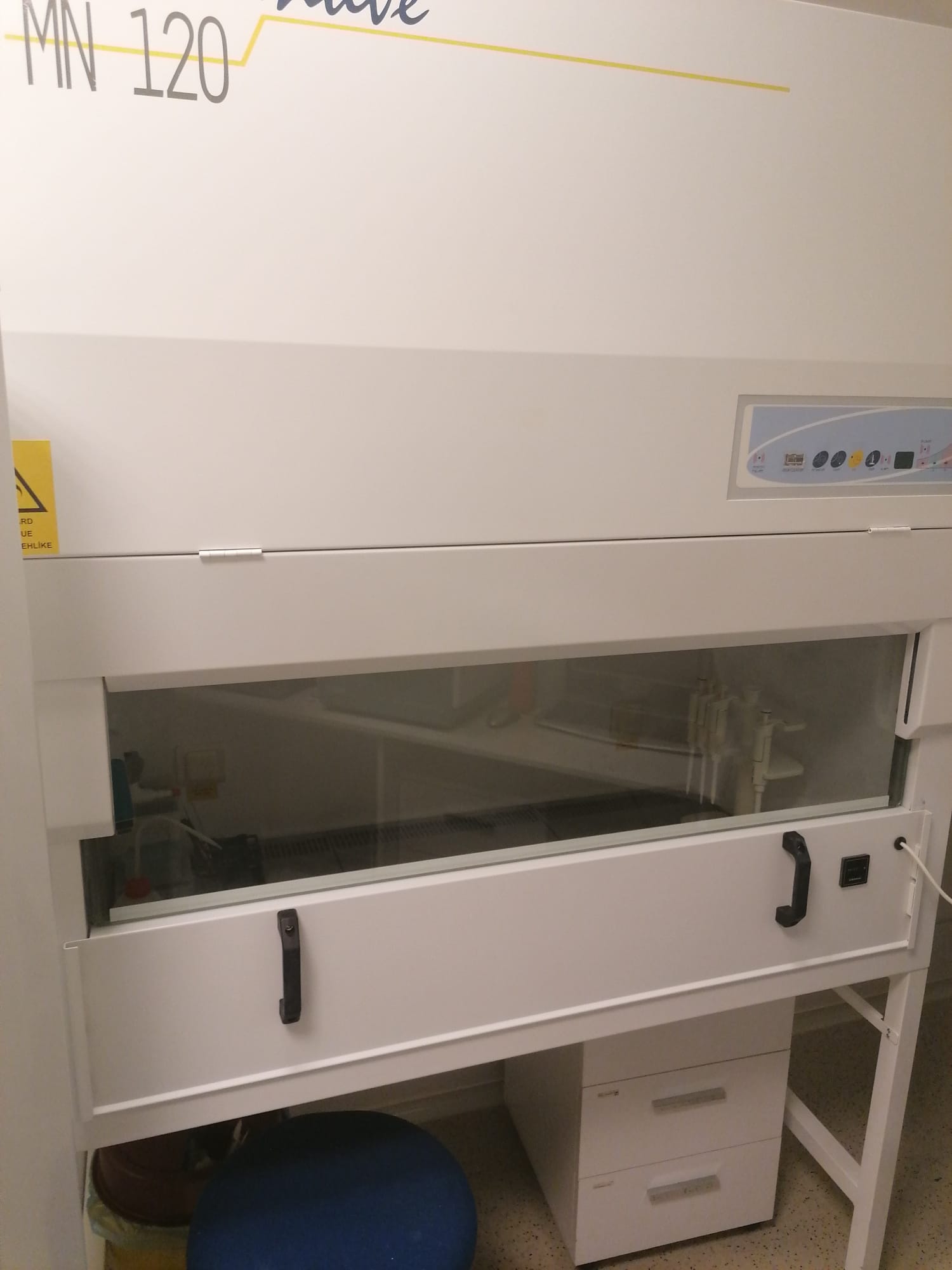 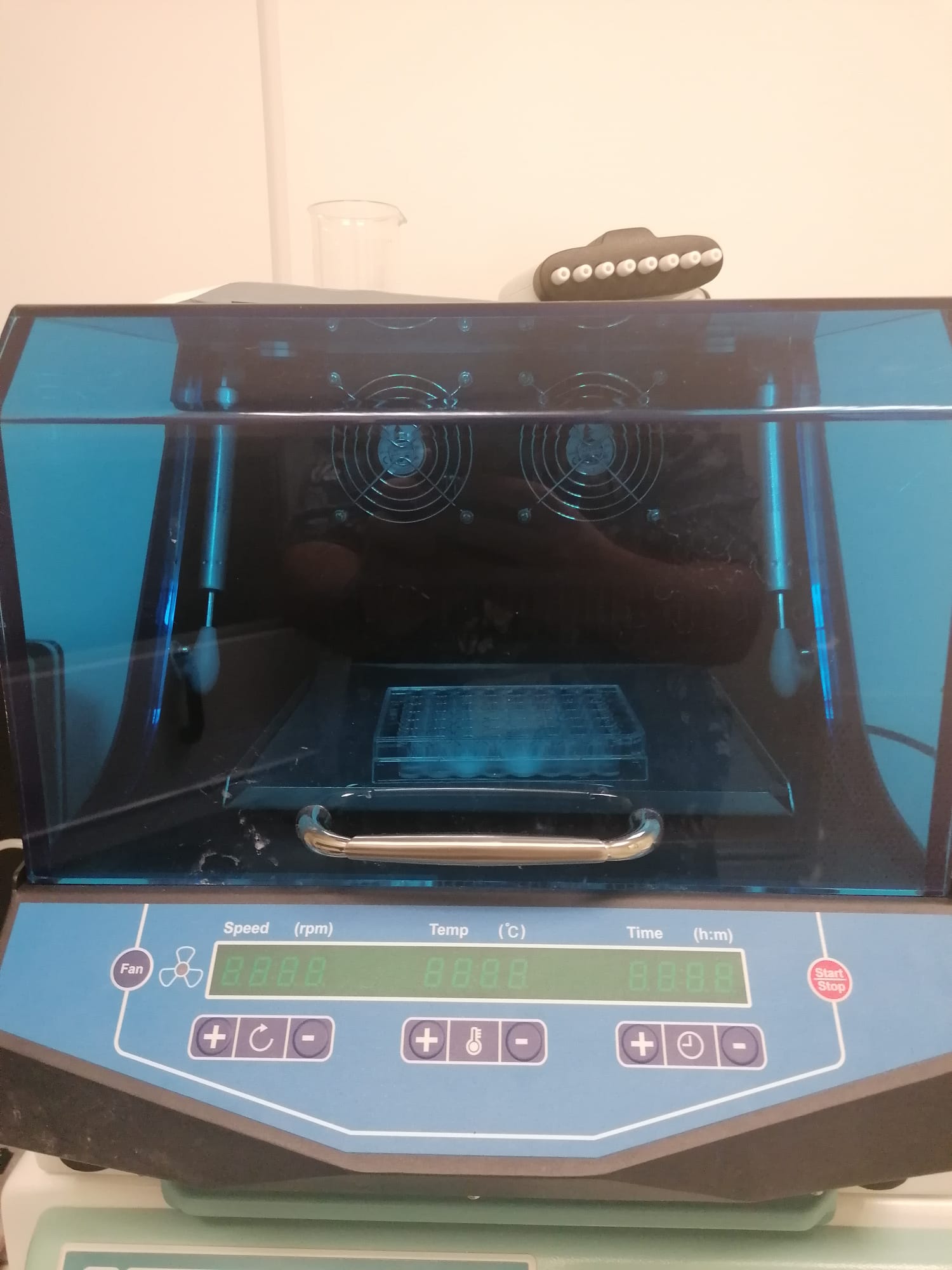 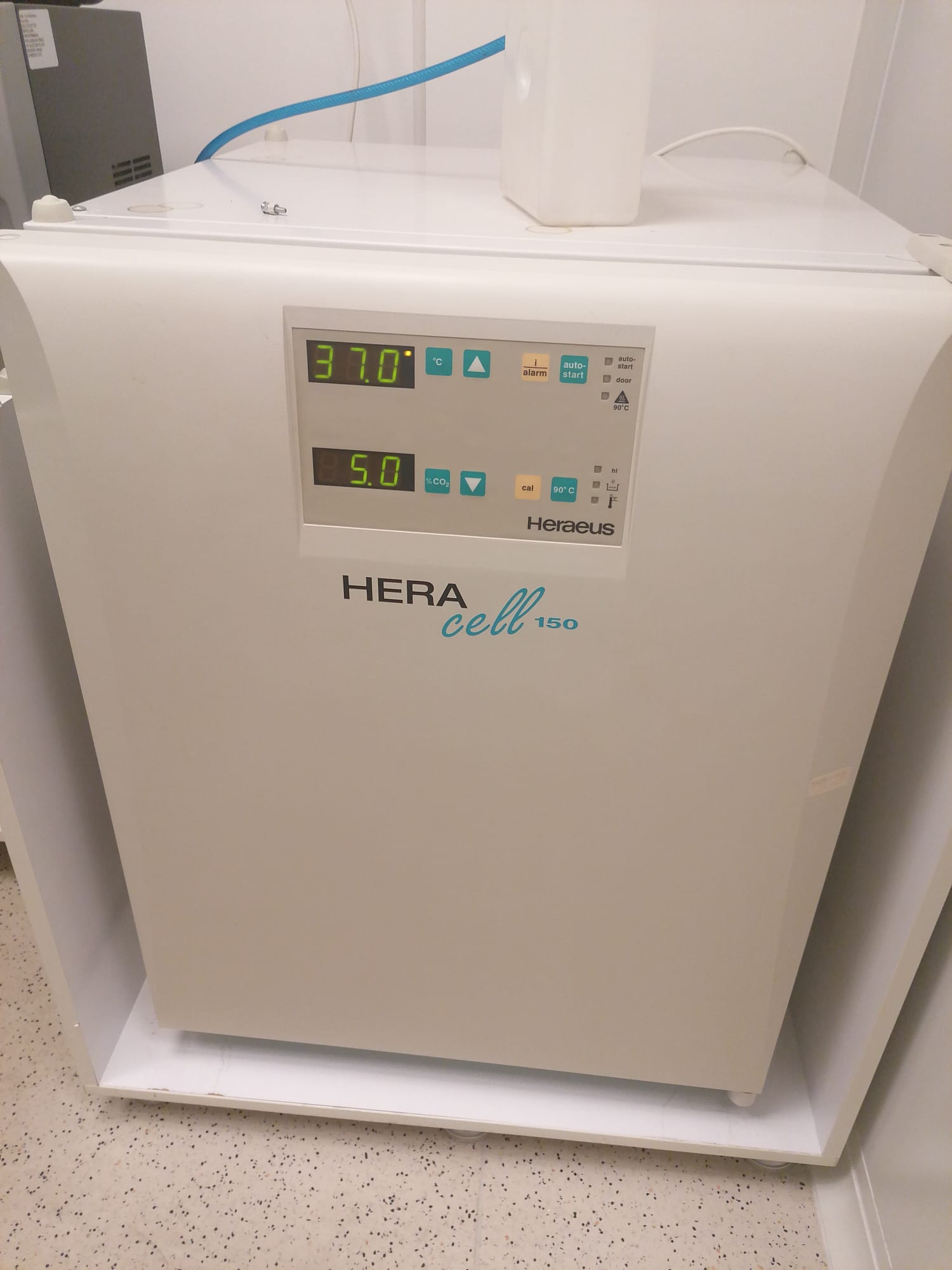 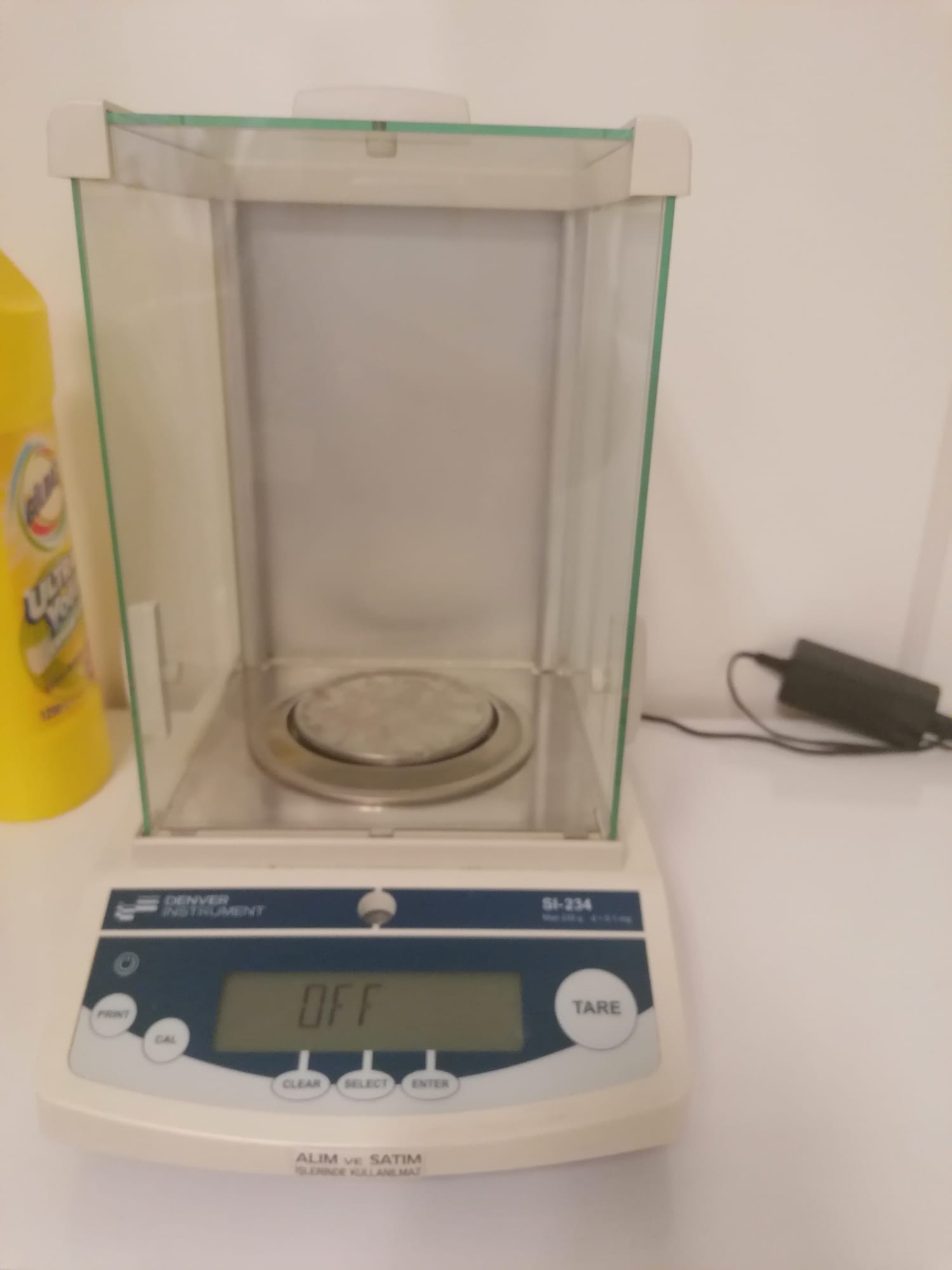 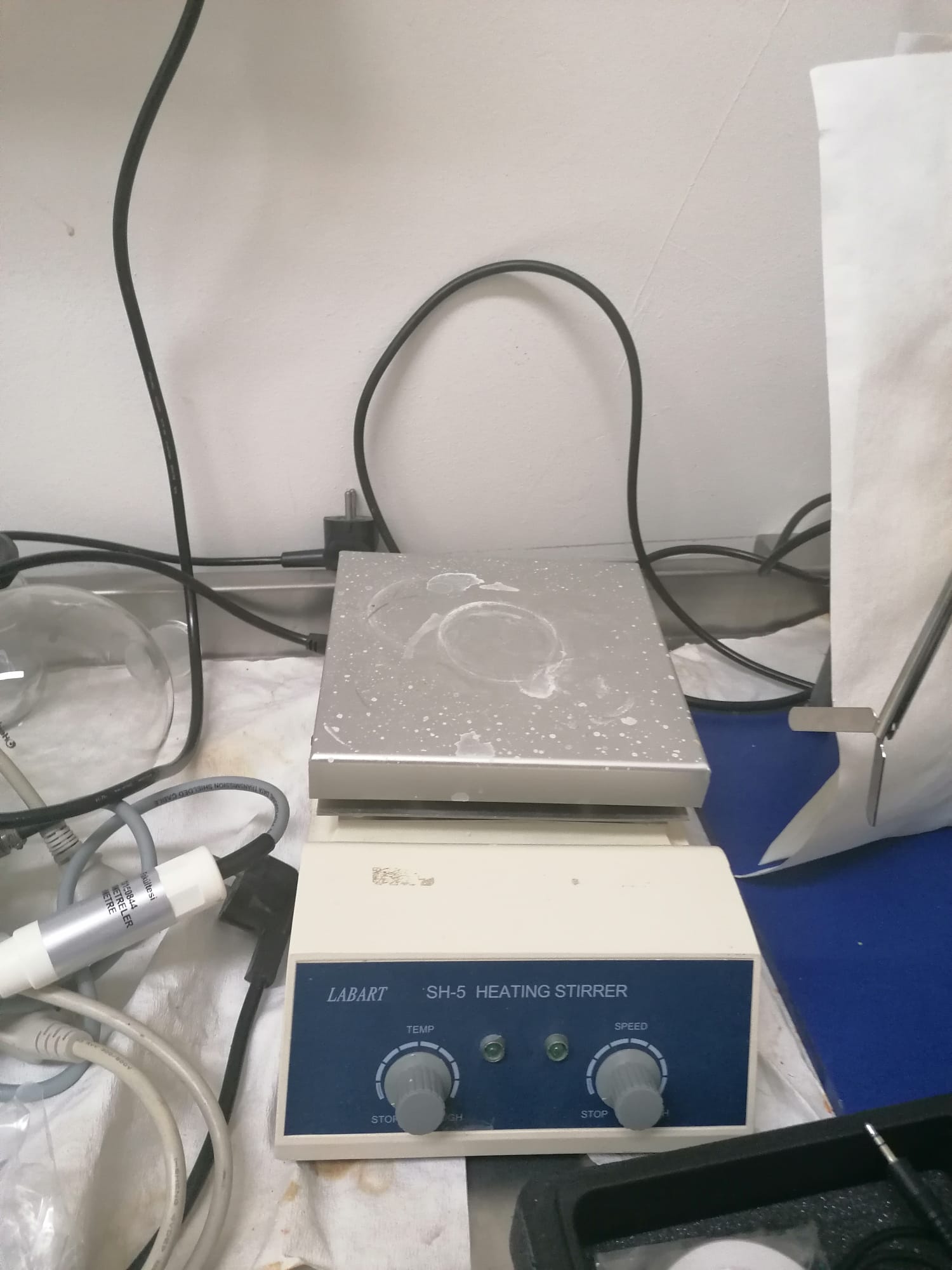 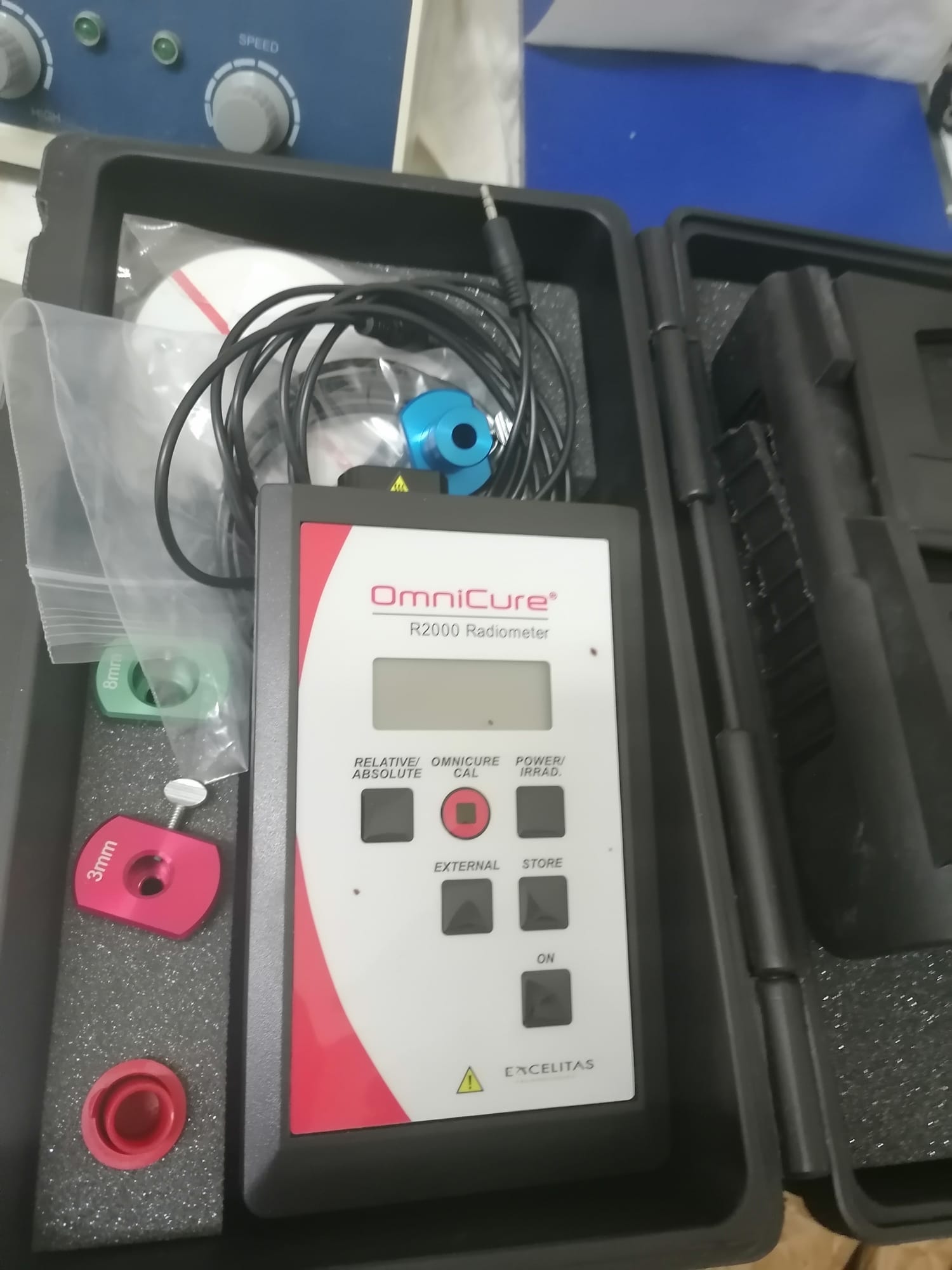 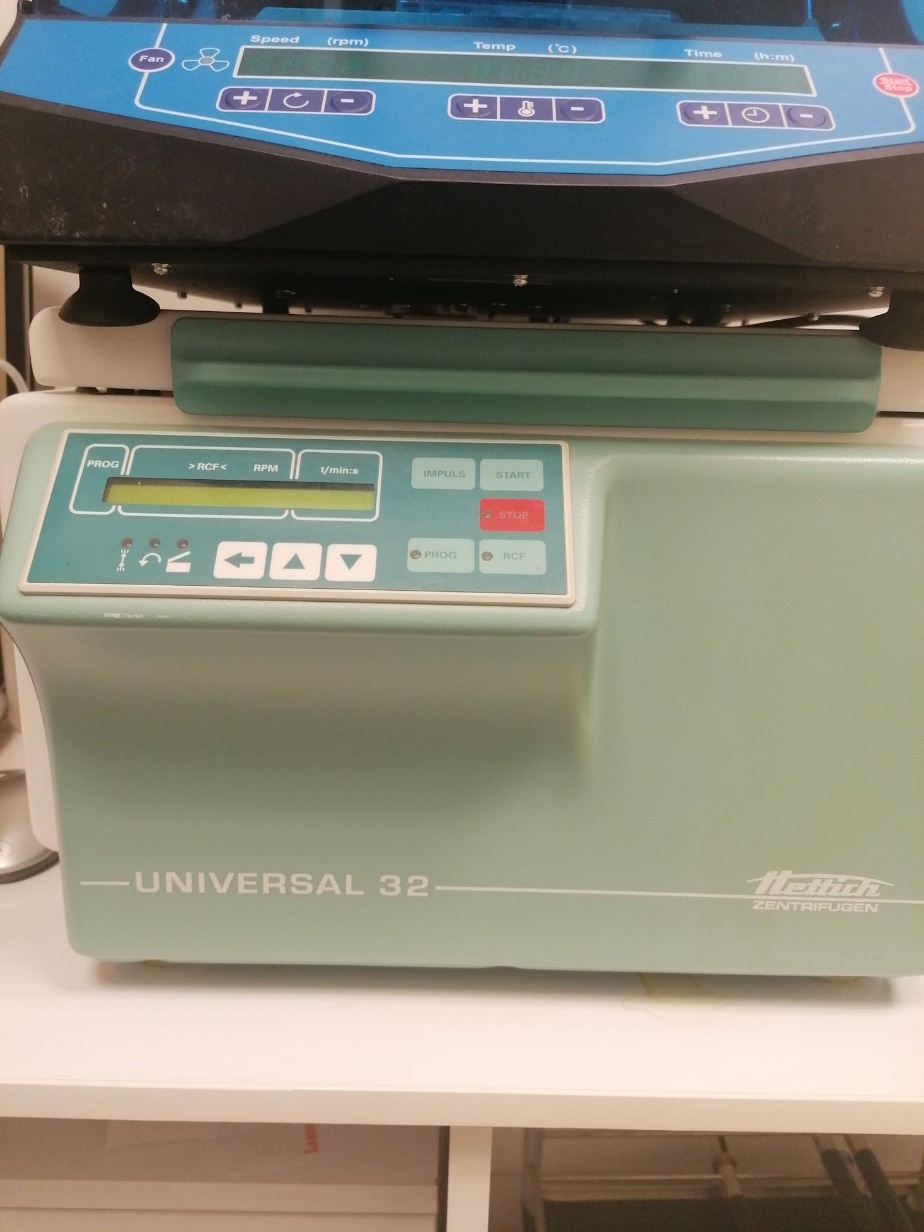 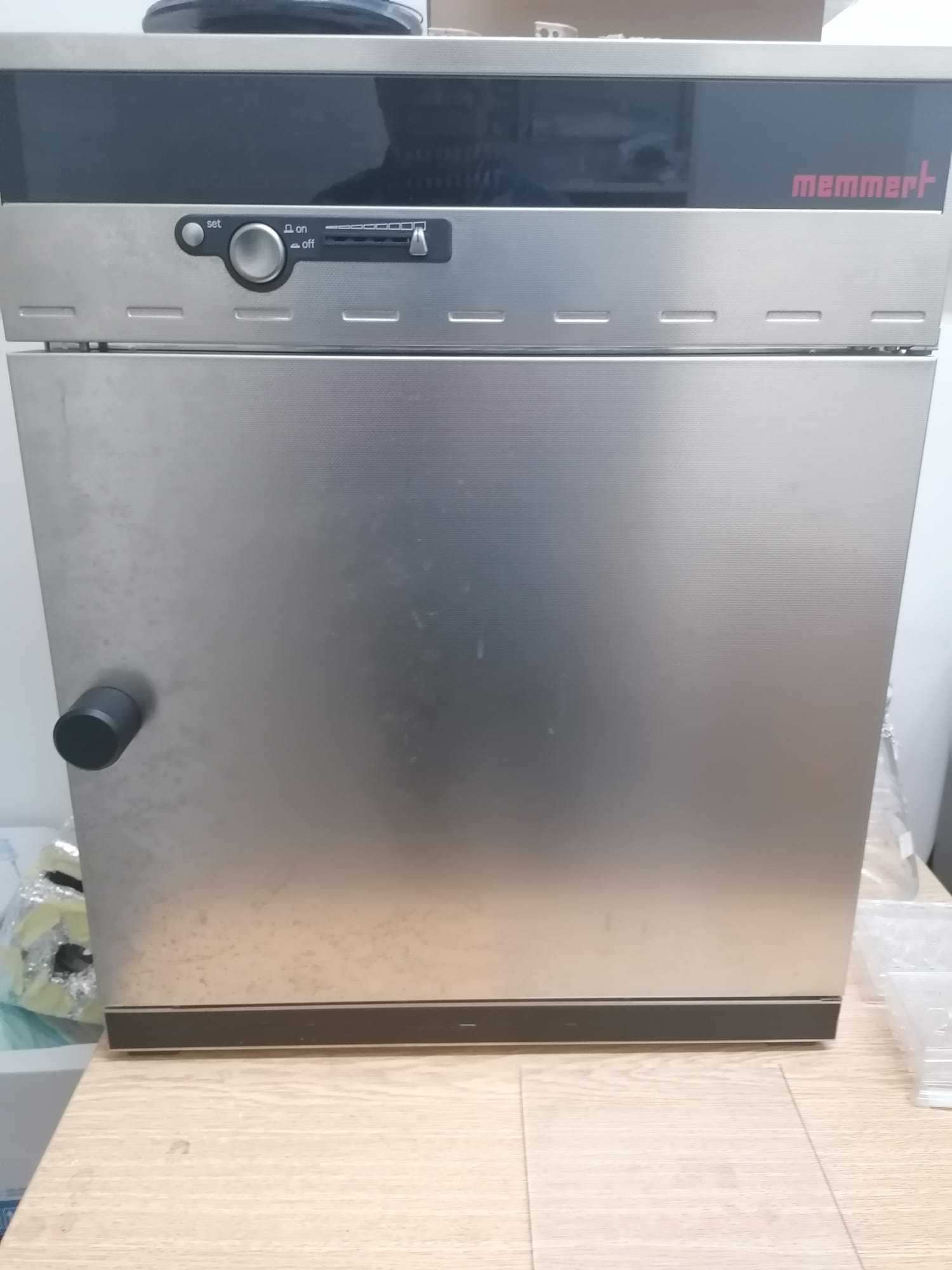